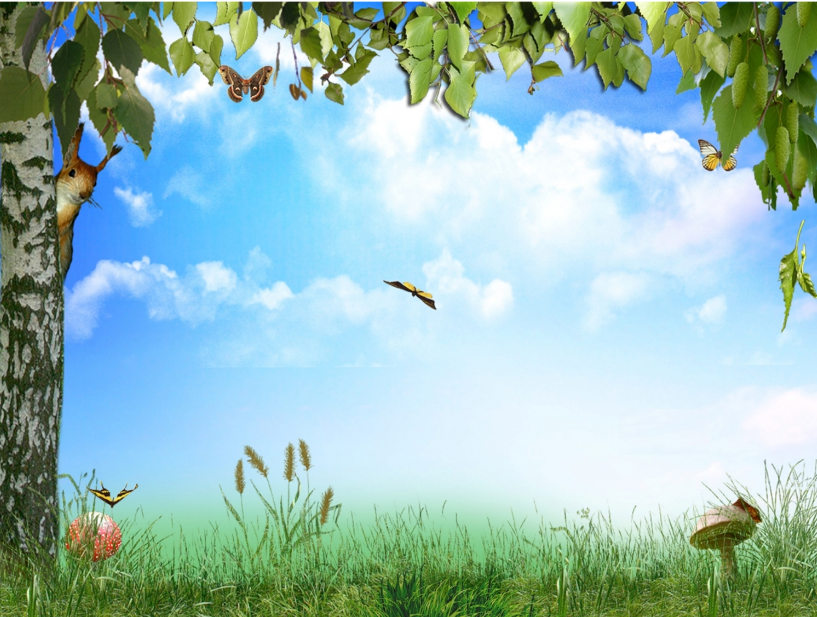 ОКРУЖАЮЩИЙ   
МИР
УМК  
«Гармония»
1   класс
Москва
НЧУ  СОШ «Москвич»
Атрохова  В. М.
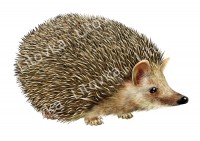 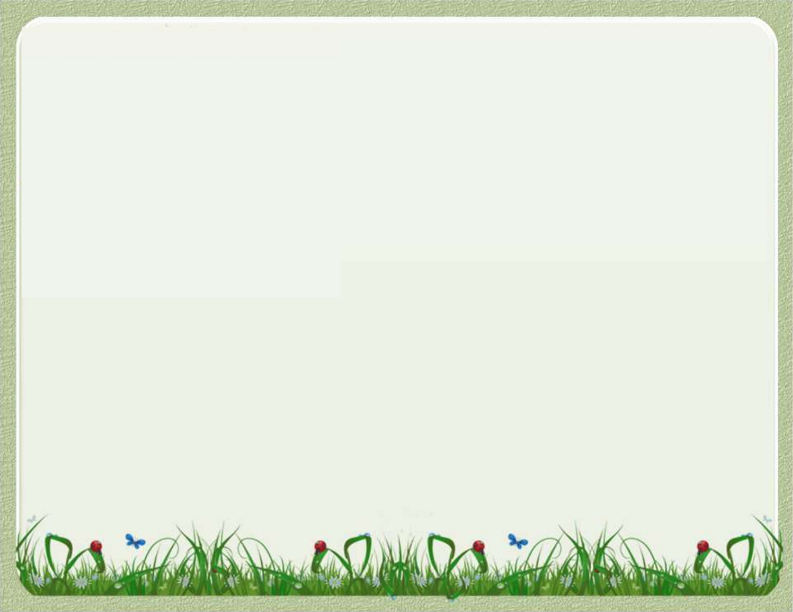 ПРИРОДА
живая
неживая
РАСТЕНИЯ
ЖИВОТНЫЕ
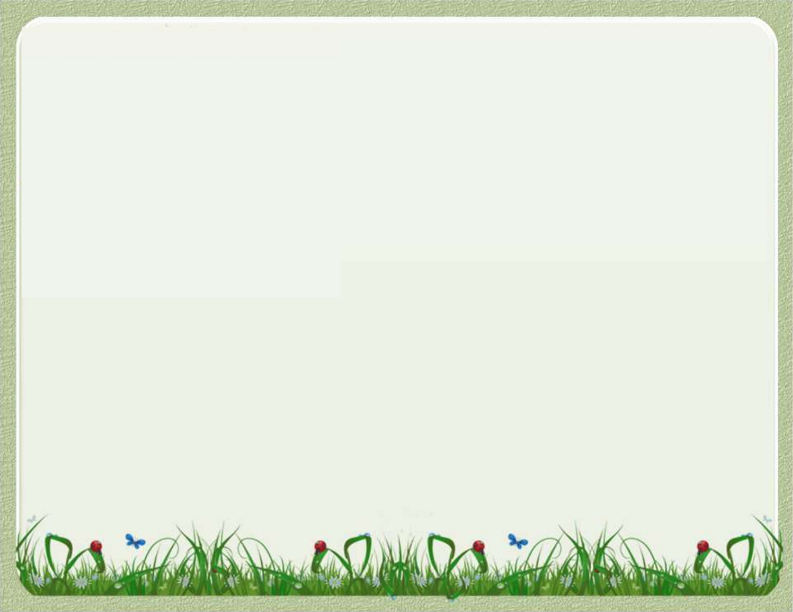 Я  в  красивой  круглой  шляпеПосле  солнечных  дождейПод  густой  еловой  лапойЗатаился  от  людей.А  найдут  меня, увы,Шляпу  снимут  с  головы.
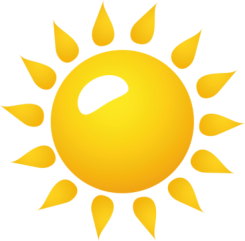 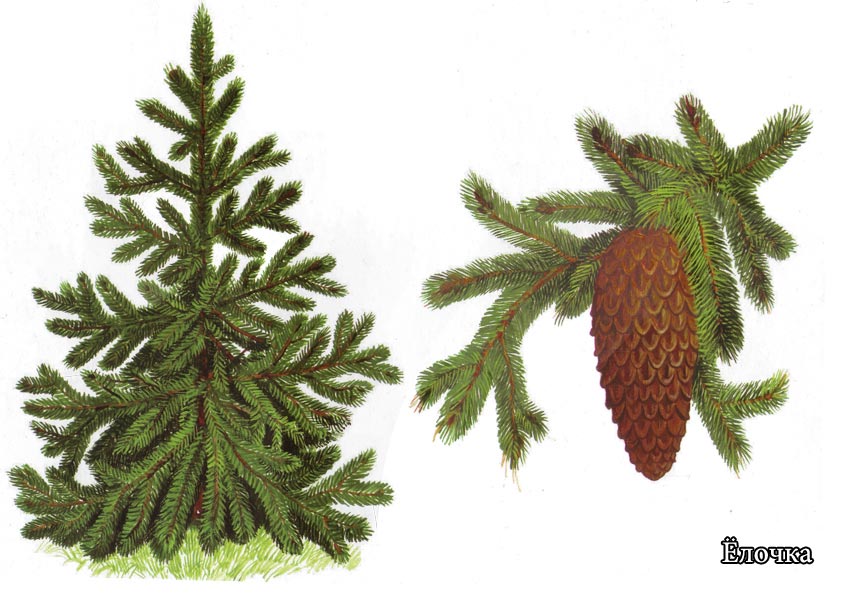 ГРИБ
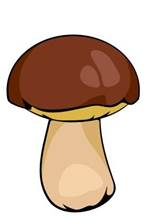 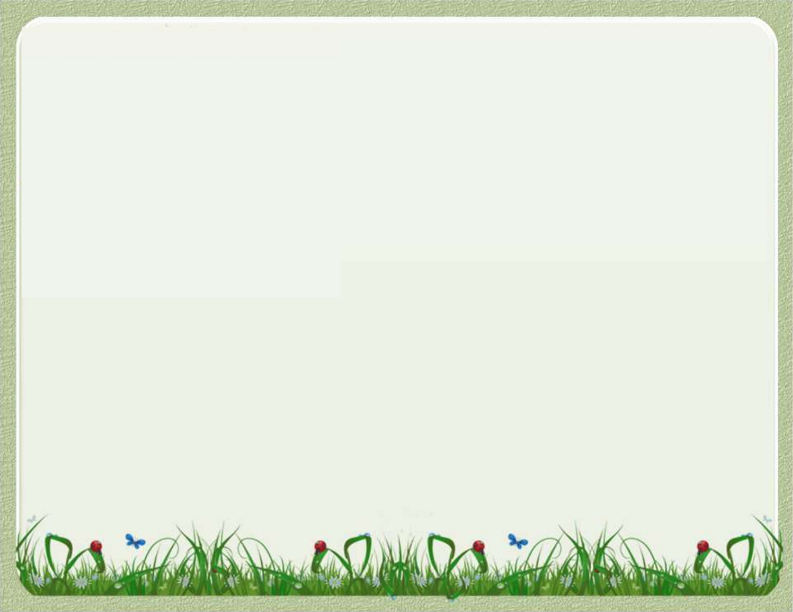 Грибы  относятся  к  природе?
Да
Грибы – живая  природа?
Да
Грибы – растения?
Нет
Нет
Грибы – животные?
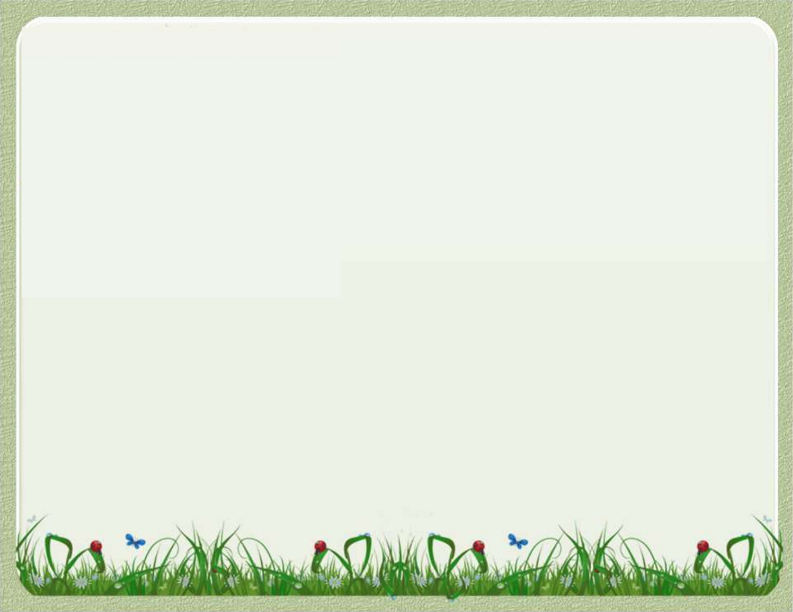 Грибы  не  похожи  на  зеленые растения: у них нет корня, стебля, листьев, цветков и  семян. Но и  к животным они не относятся.
  Грибы – особые  живые  организмы, они размножаются спорами. 
  Грибы - особое царство природы.
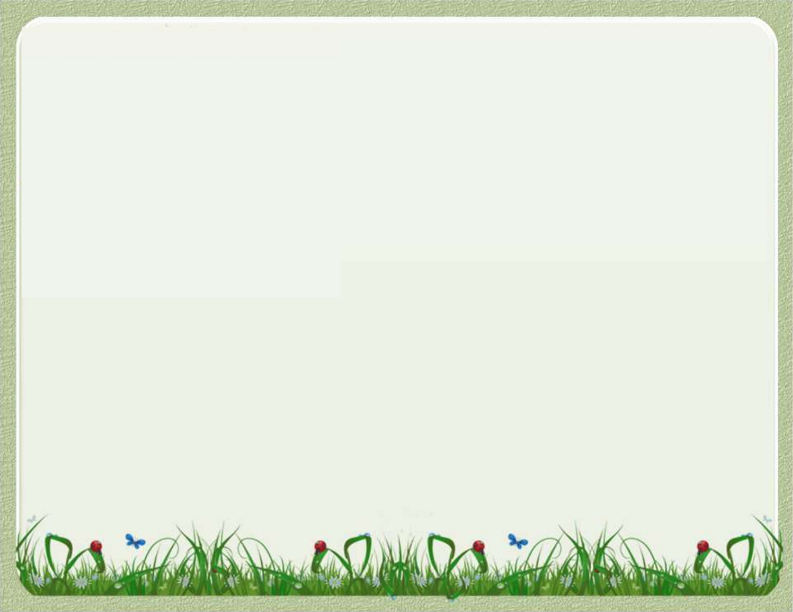 ПРИРОДА
живая
неживая
РАСТЕНИЯ
ЖИВОТНЫЕ
ГРИБЫ
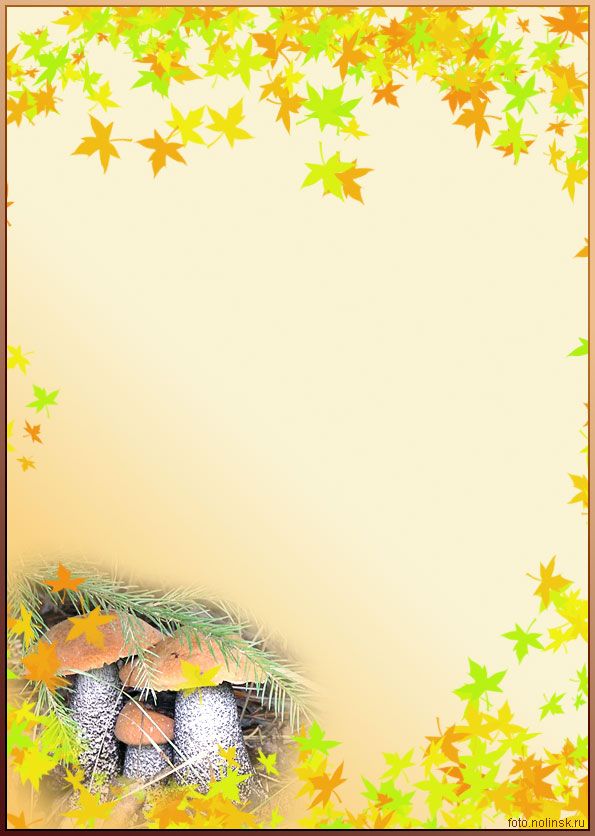 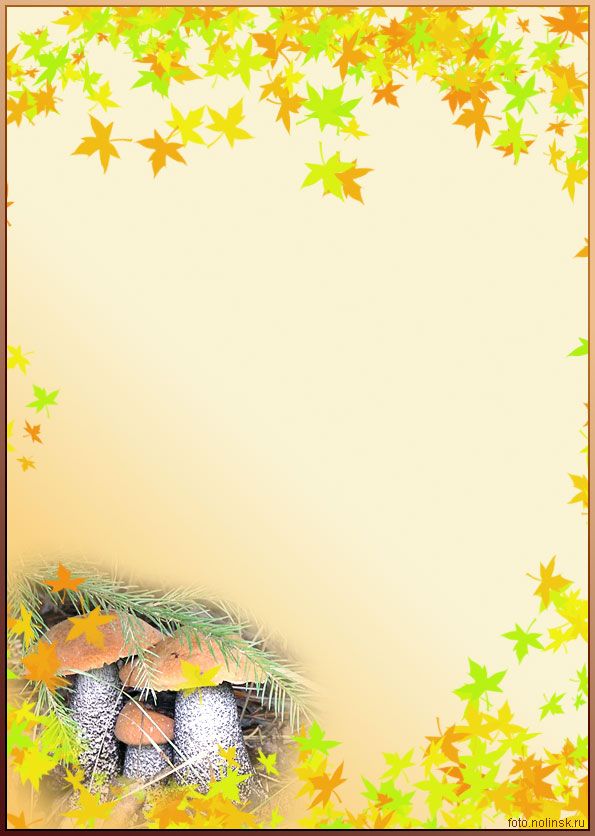 ГРИБЫ
ВЫСШИЕ
(шляпочные)
НИЗШИЕ
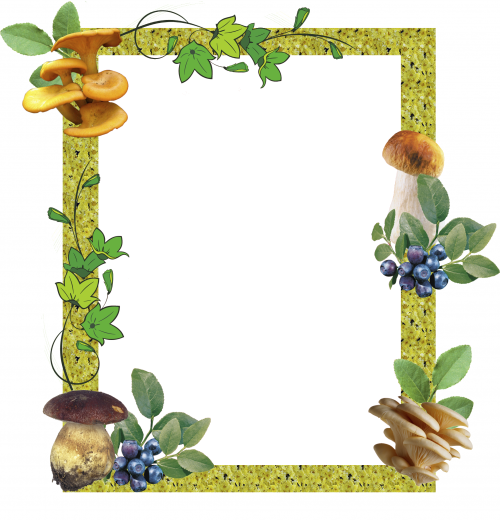 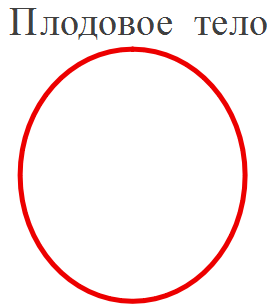 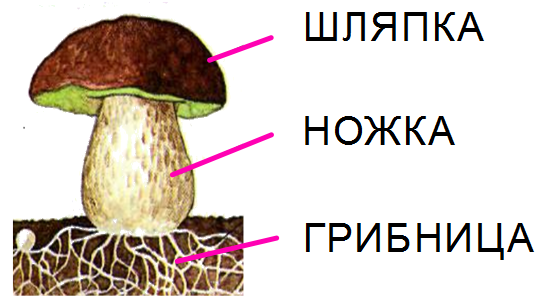 [Speaker Notes: ШЛЯПОЧНЫЕ]
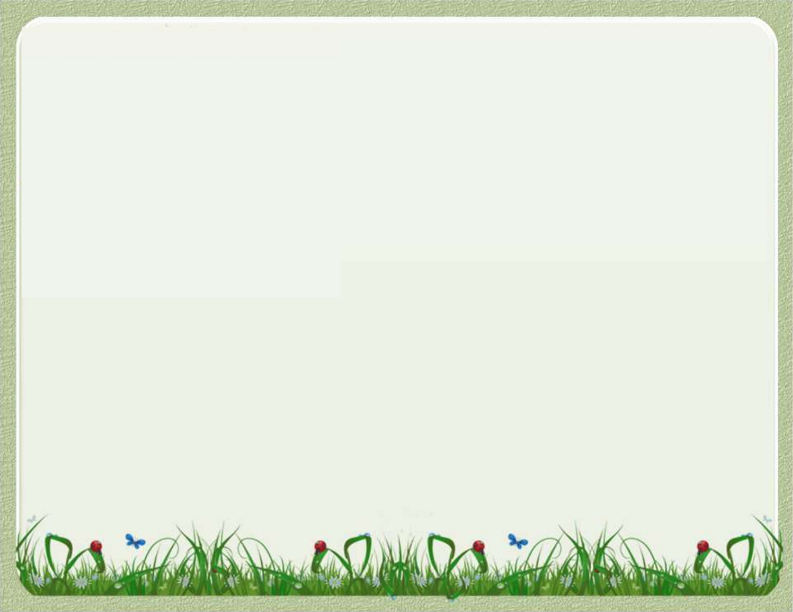 Грибы размножаются  спорами.  На  внутренней  стороне  шляпки есть  трубочки  или  пластинки.          В  них  созревают  споры.
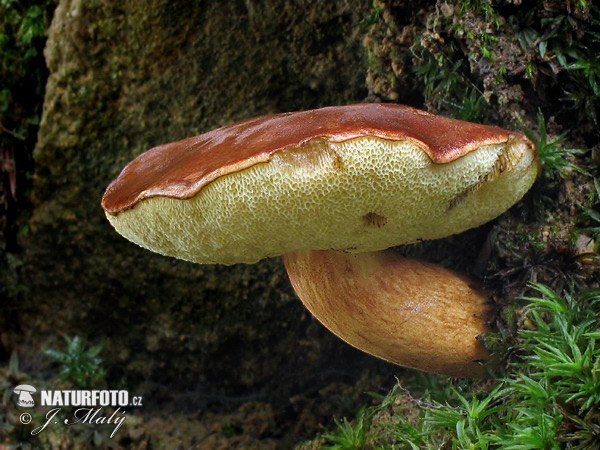 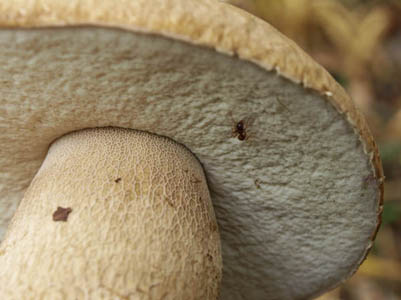 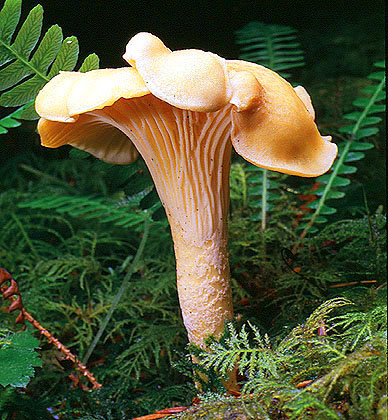 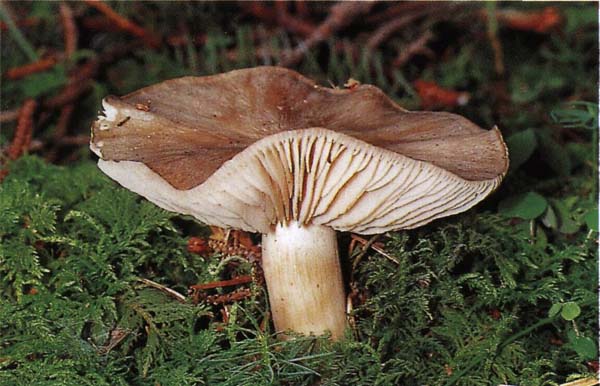 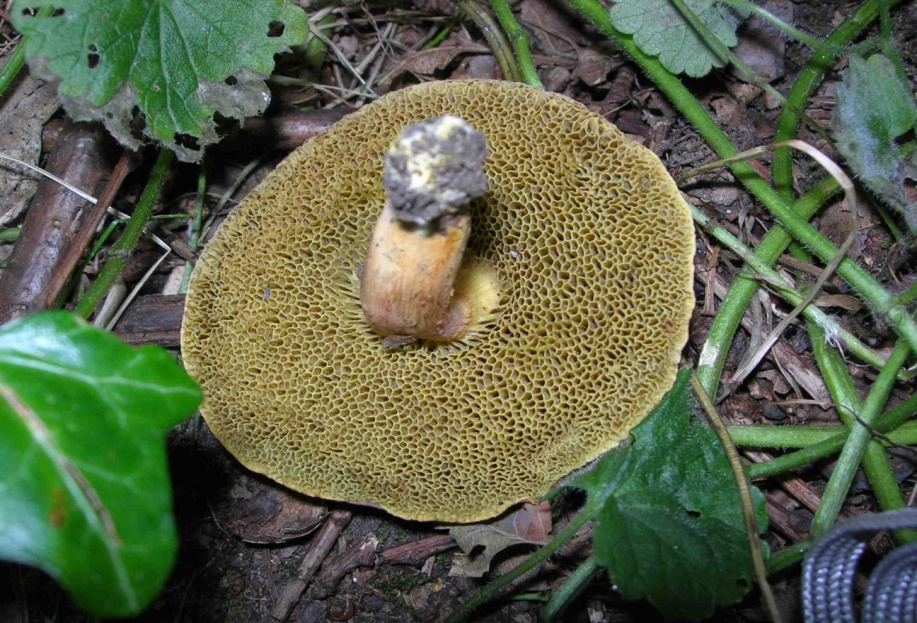 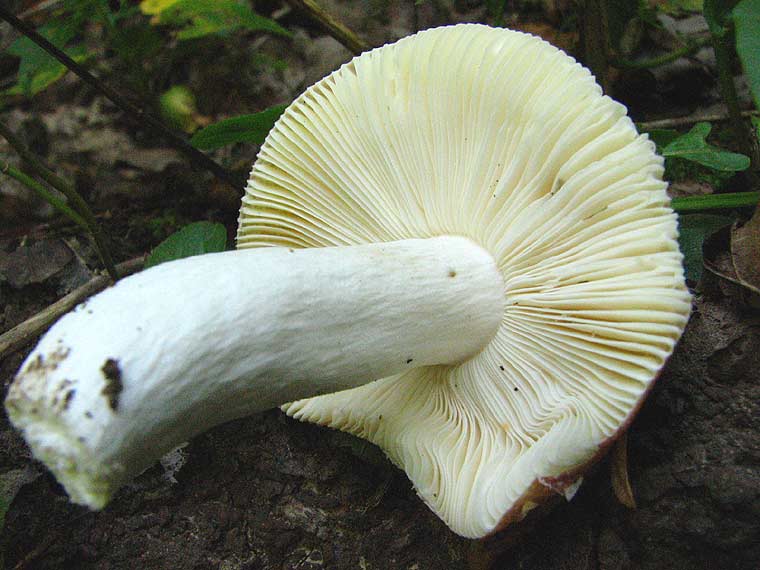 ТРУБЧАТЫЕ
ПЛАСТИНЧАТЫЕ
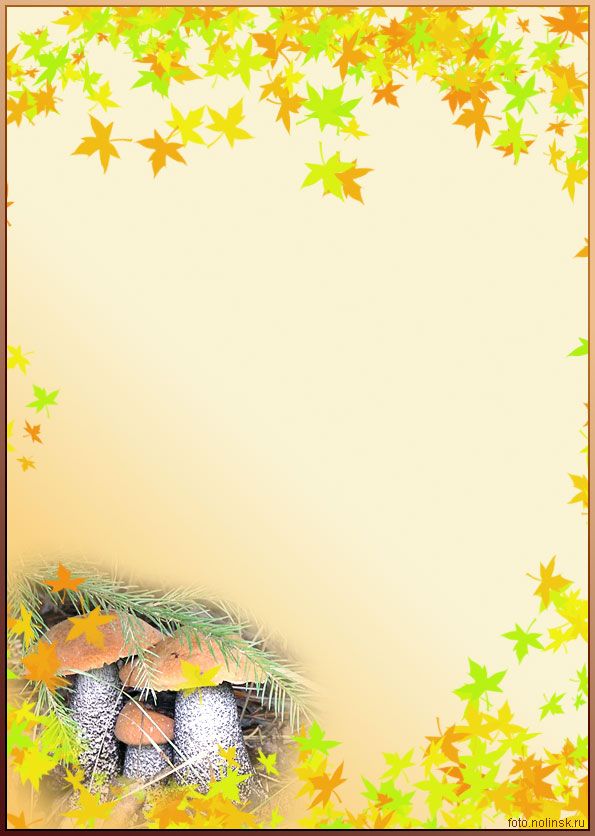 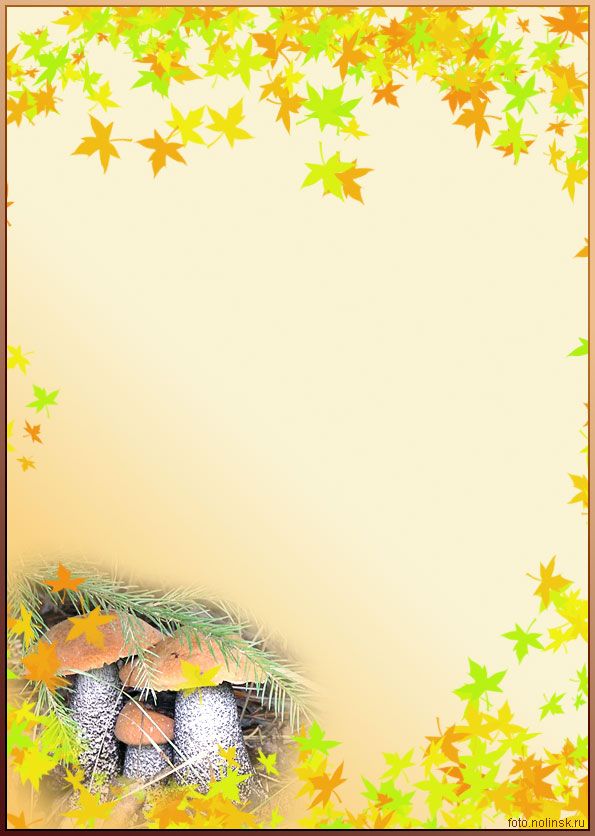 В  природе  нет  ничего  бесполезного.
М.  Монтень